Cybersecurity
Part 1 – overview and state activities
Jakub Drmola
Cybersecurity is hard
Characteristics to note when attack occurs
actors involved
who did it? who is the target? states/companies/teenagers in basement?
methods used
how did they do it? what type of attack? what was really lost or damaged?
motivation
why did they do it? what was their goal? what did they really accomplish?


which are easy/hard to know and why?
Actor types
ideology
hacktivism		militias

cyberterrorism
espionage

sabotage
state
individual
identity theft

financial crime
profit
Examples
ideology
Anonymous			SEA

		???
PLA 61398

Equation 
Group
state
individual
Russian Bussiness Network, vDOS
profit
Attacks
ideology
#OP Payback			Estonia
						2007
		???
Flame

Stuxnet
state
individual
DDoS for hire
scams
ransomware
profit
C-I-A triad of what is actually being attacked
Confidentiality
Integrity
Availability

examples?
Key distinctions
attack for profit or politics?
executed/planned as covert or overt?
what is target losing/what is the attacker gaining?
Main problems
attribution of attacks
and therefore deterrence
non-territoriality
and therefore law enforcement
asymmetry
of actors
of defence/offense
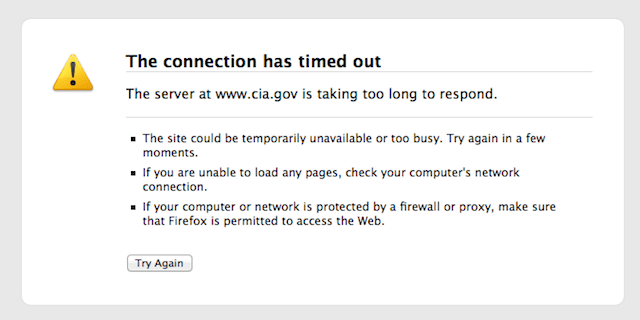 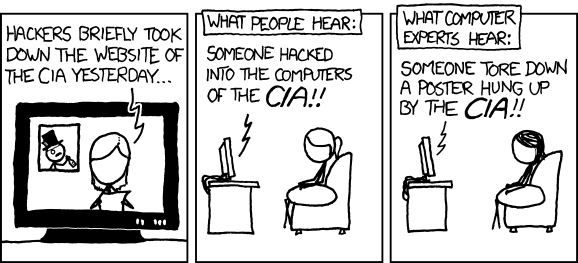 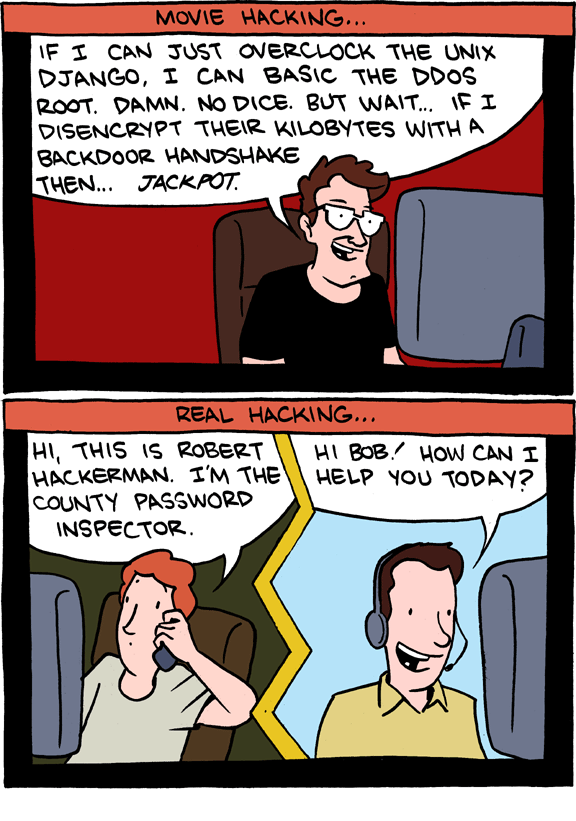 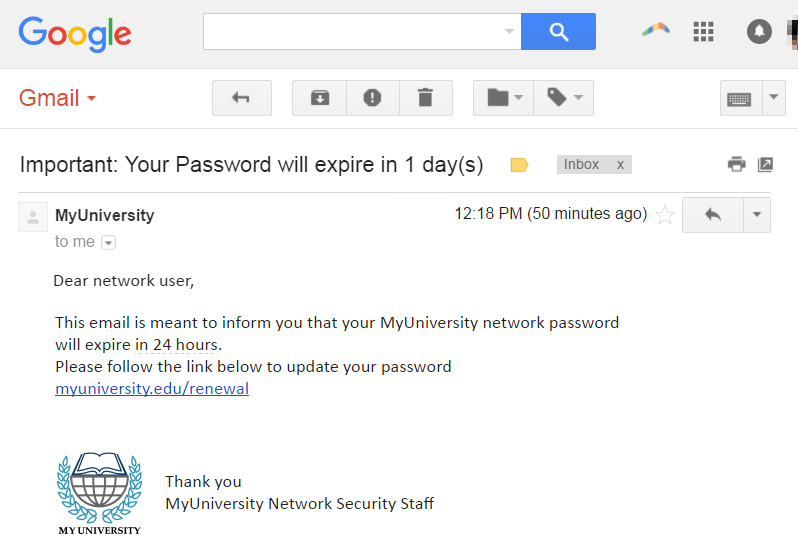 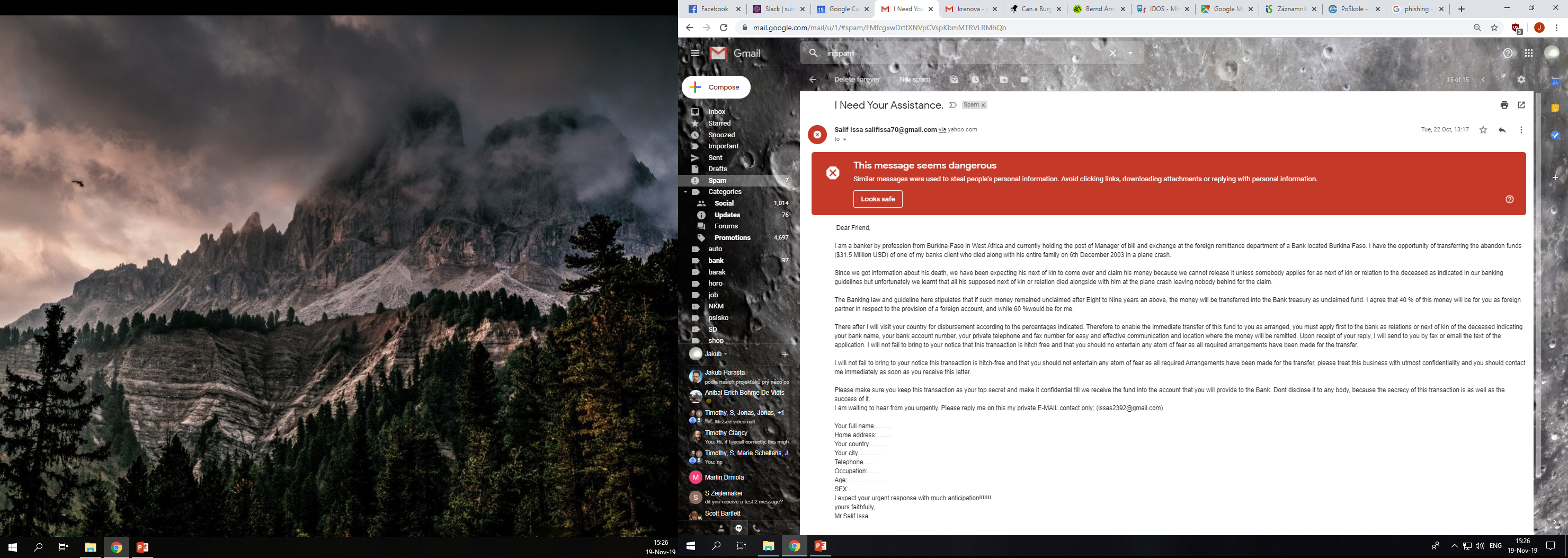 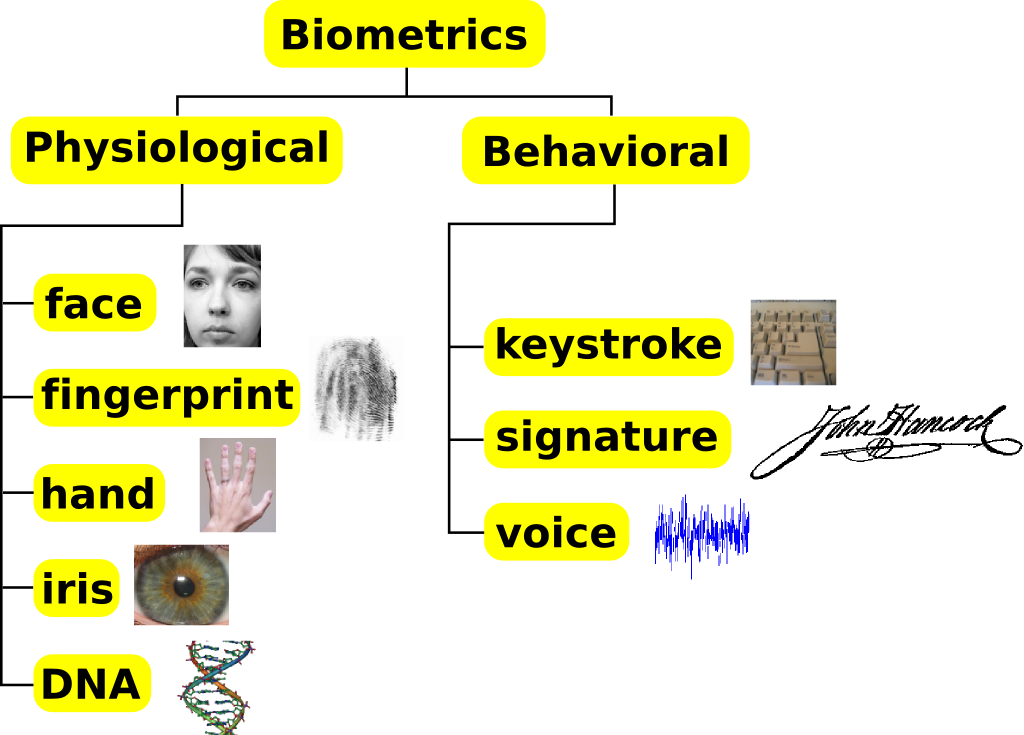 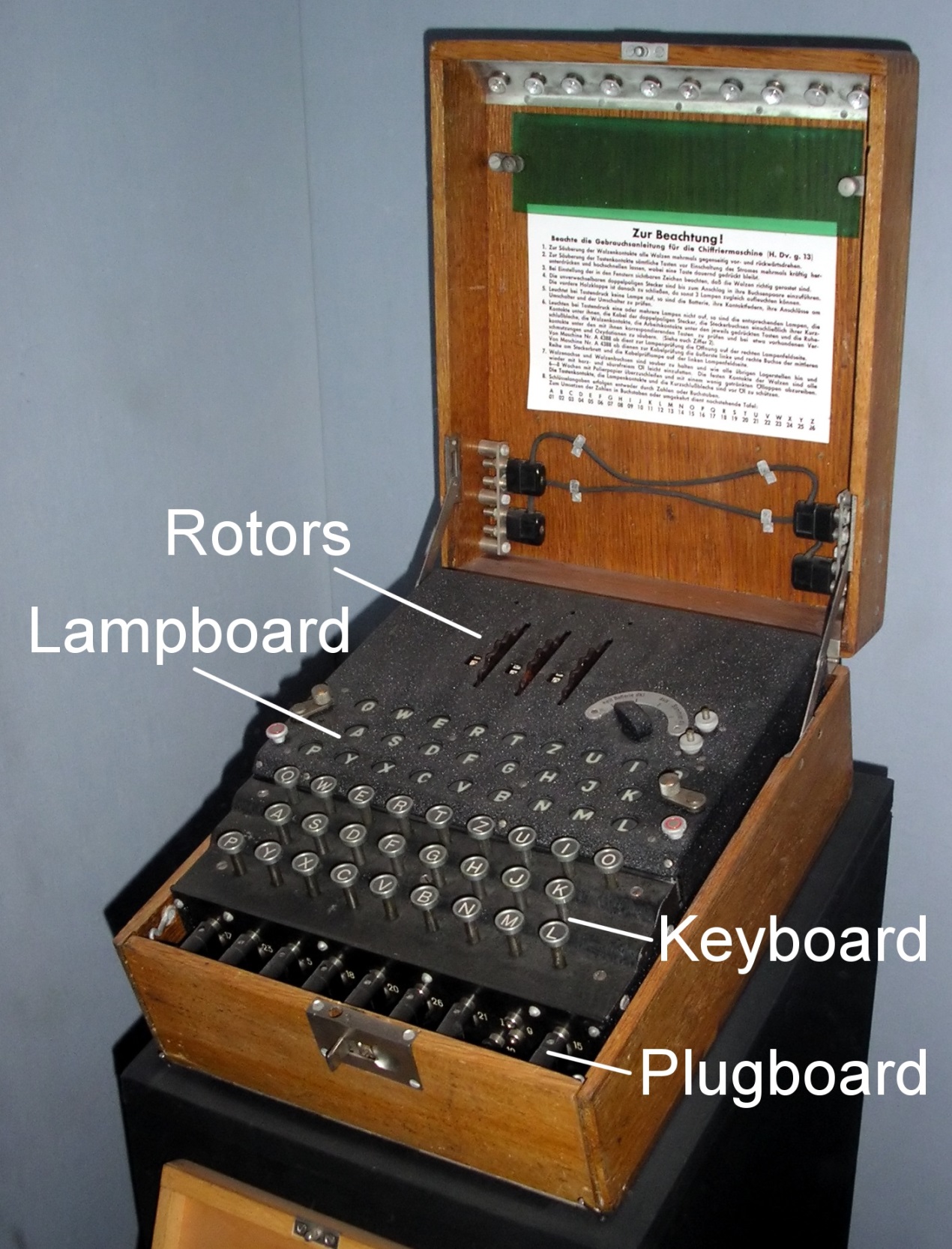 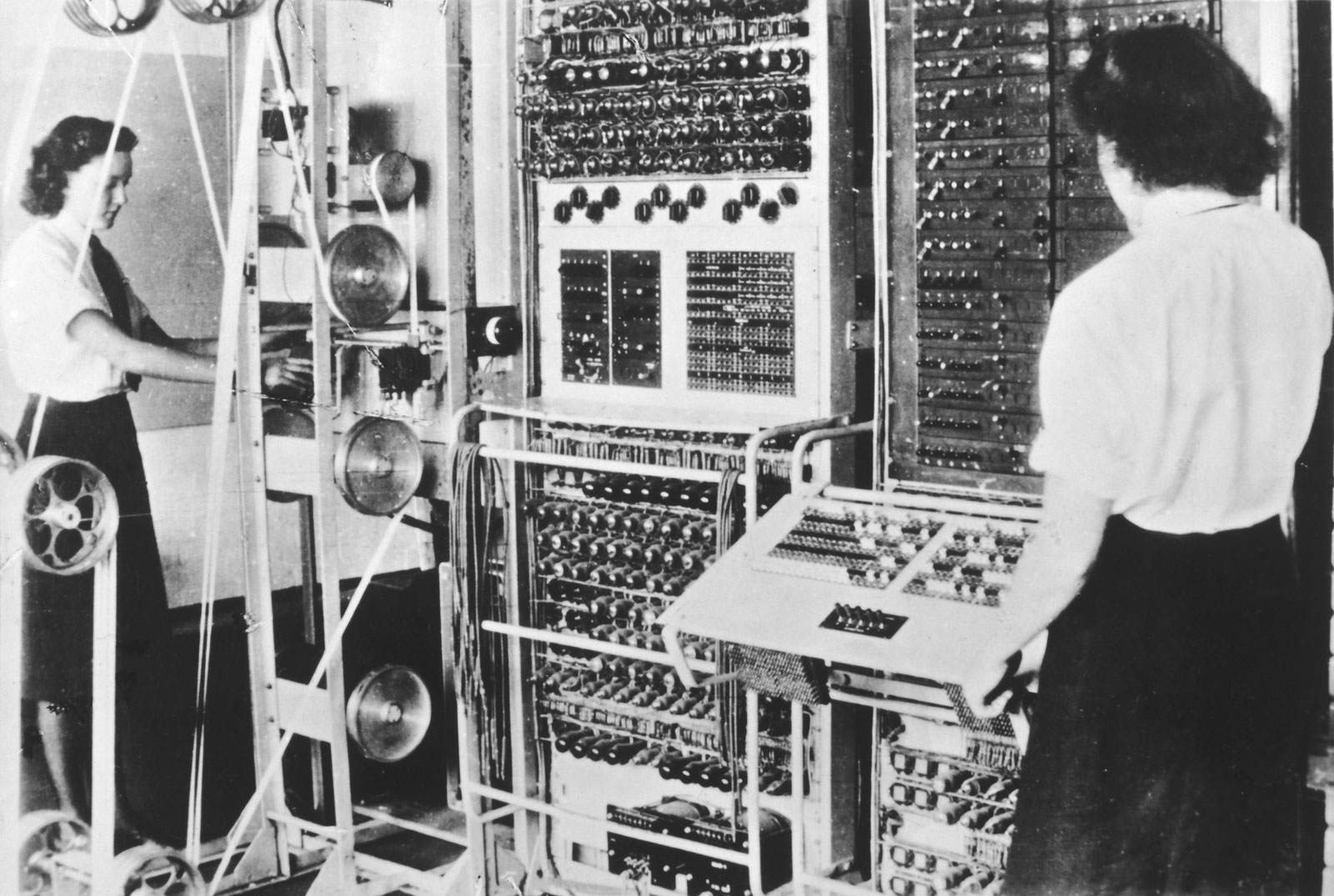 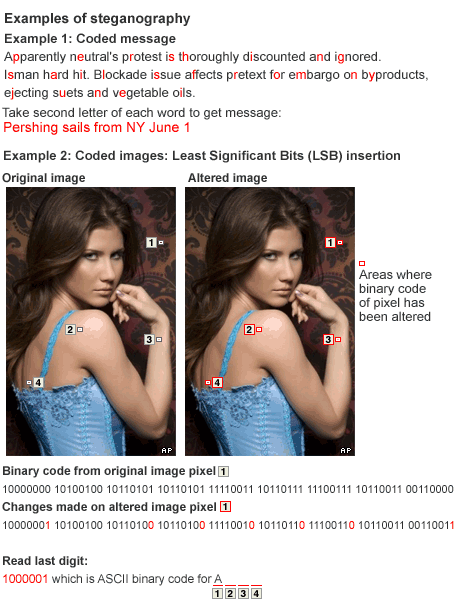 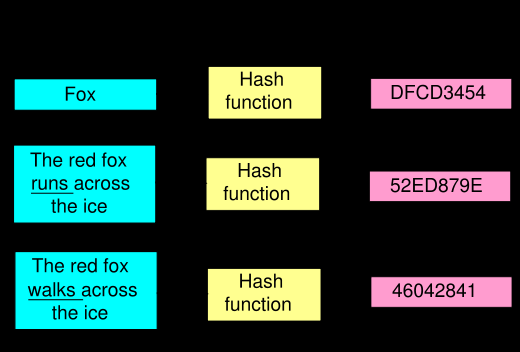 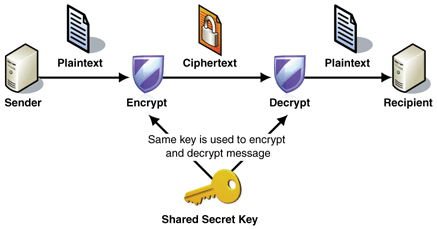 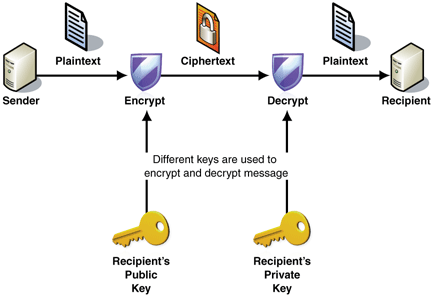 [Speaker Notes: 937*643=602491
521*911=474631]
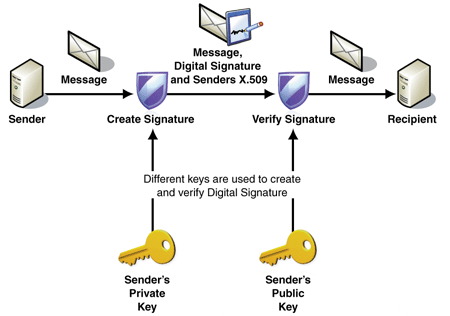 Cybersecurity
State activities and APTs
Espionage
attack on confidentiality
Flame, Red October

Purpose:
Economic espionage
Strategic espionage
Tactical espionage

https://apt.securelist.com/#secondPage
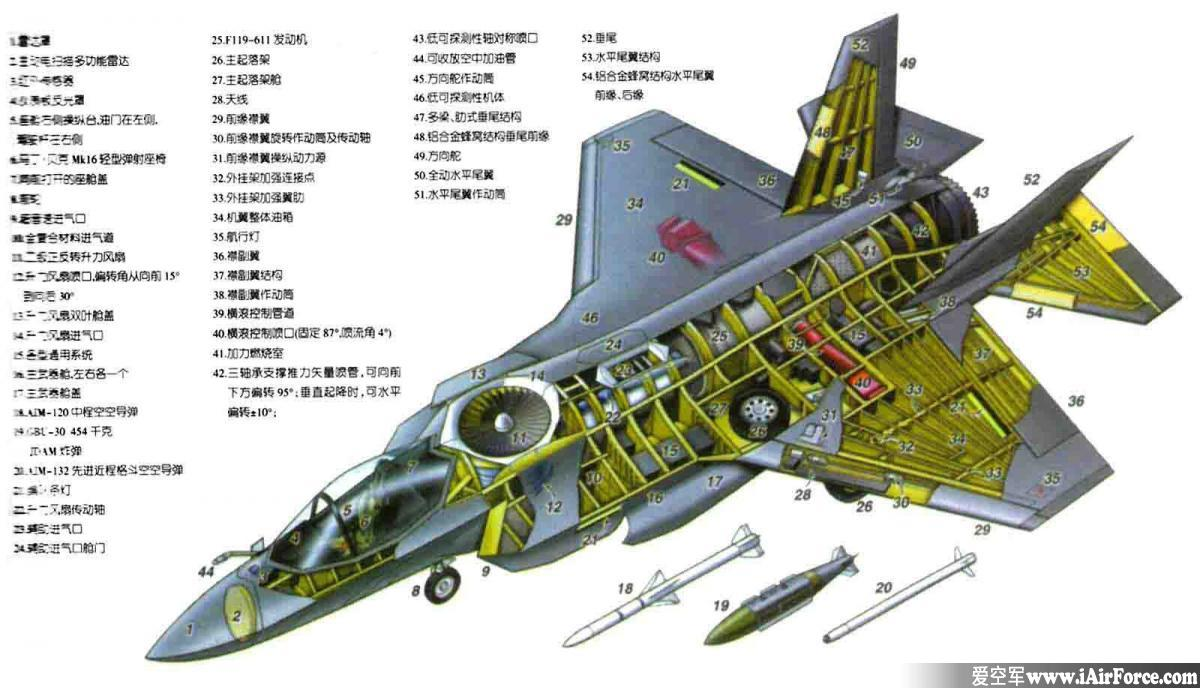 Domestic surveillance
also attack on confidentiality (but targeted inward)
Prism

law enforcement, population control

efforts to limit cryptography - CryptoWar
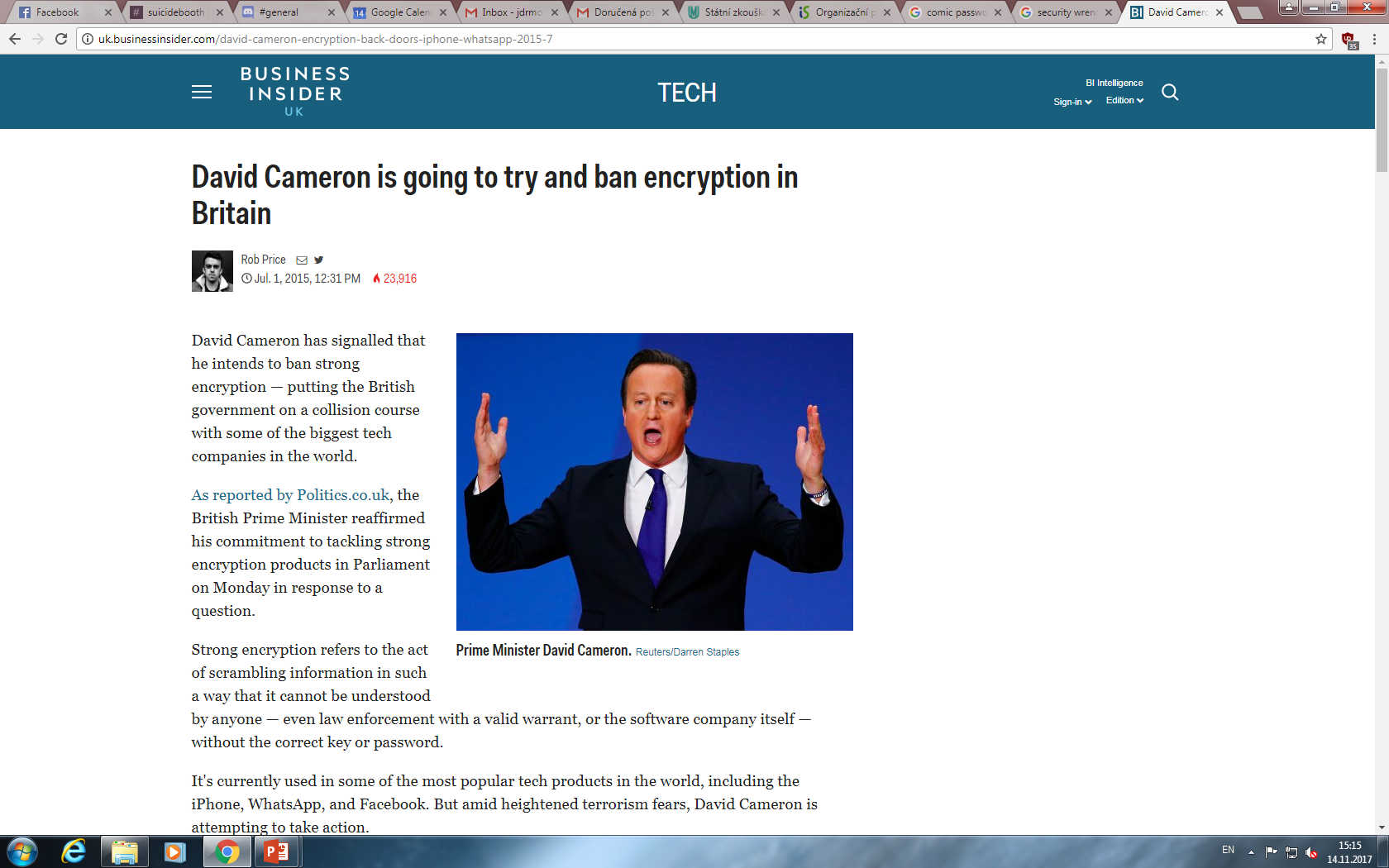 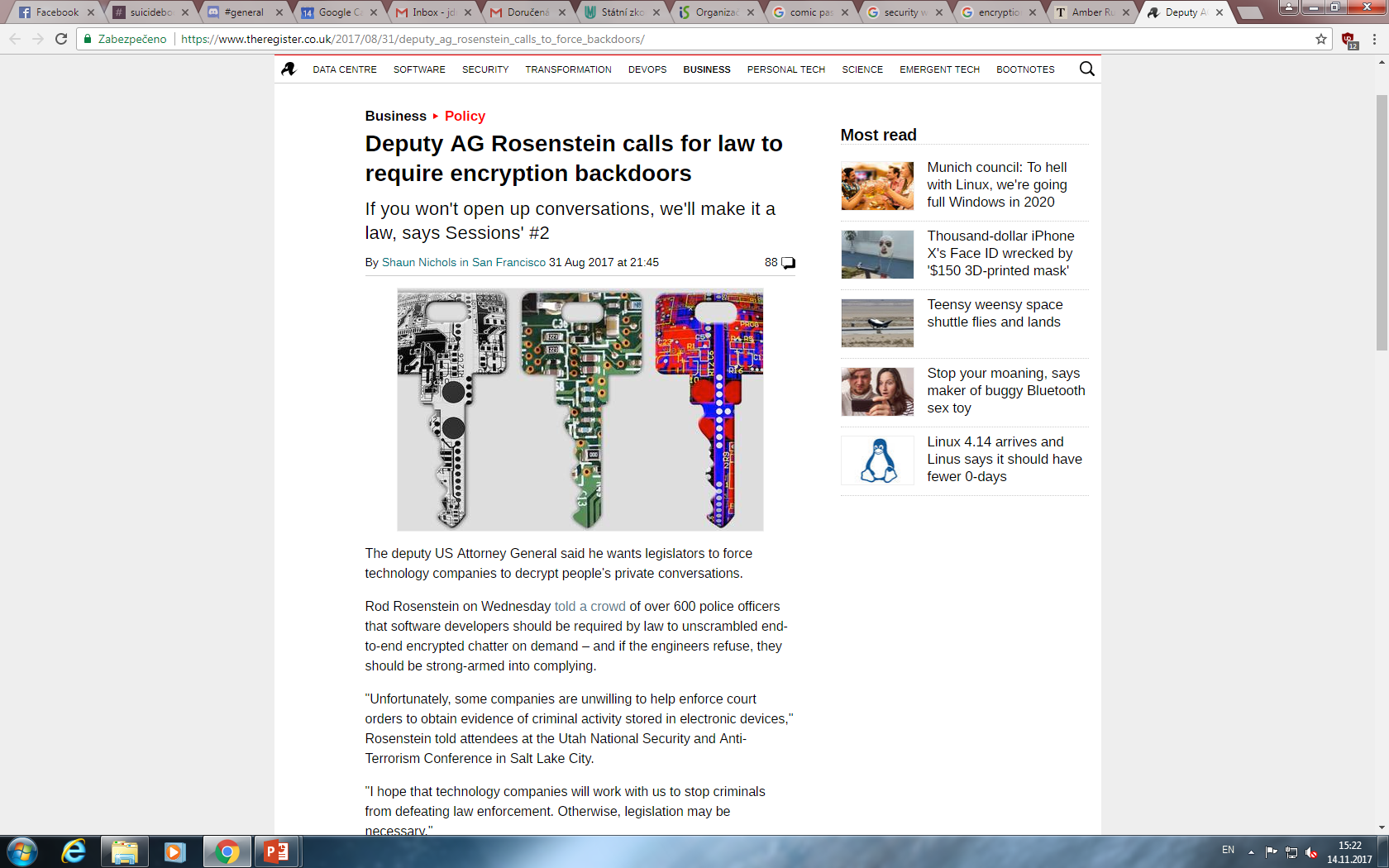 Censorship
attack on availability
Great Firewall of China
content control (porn? drugs? IP piracy? dissent?)
quite common, often via blacklists
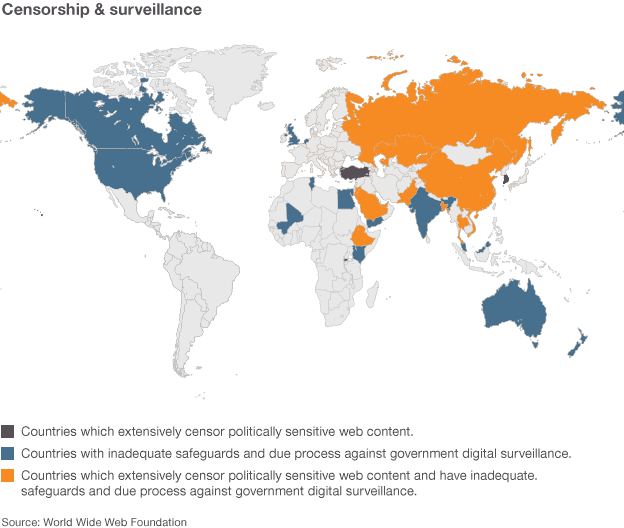 Sabotage
attack against data integrity
destruction of something, usually data
Stuxnet, Shamoon

still quite rare
“kinetic barrier”
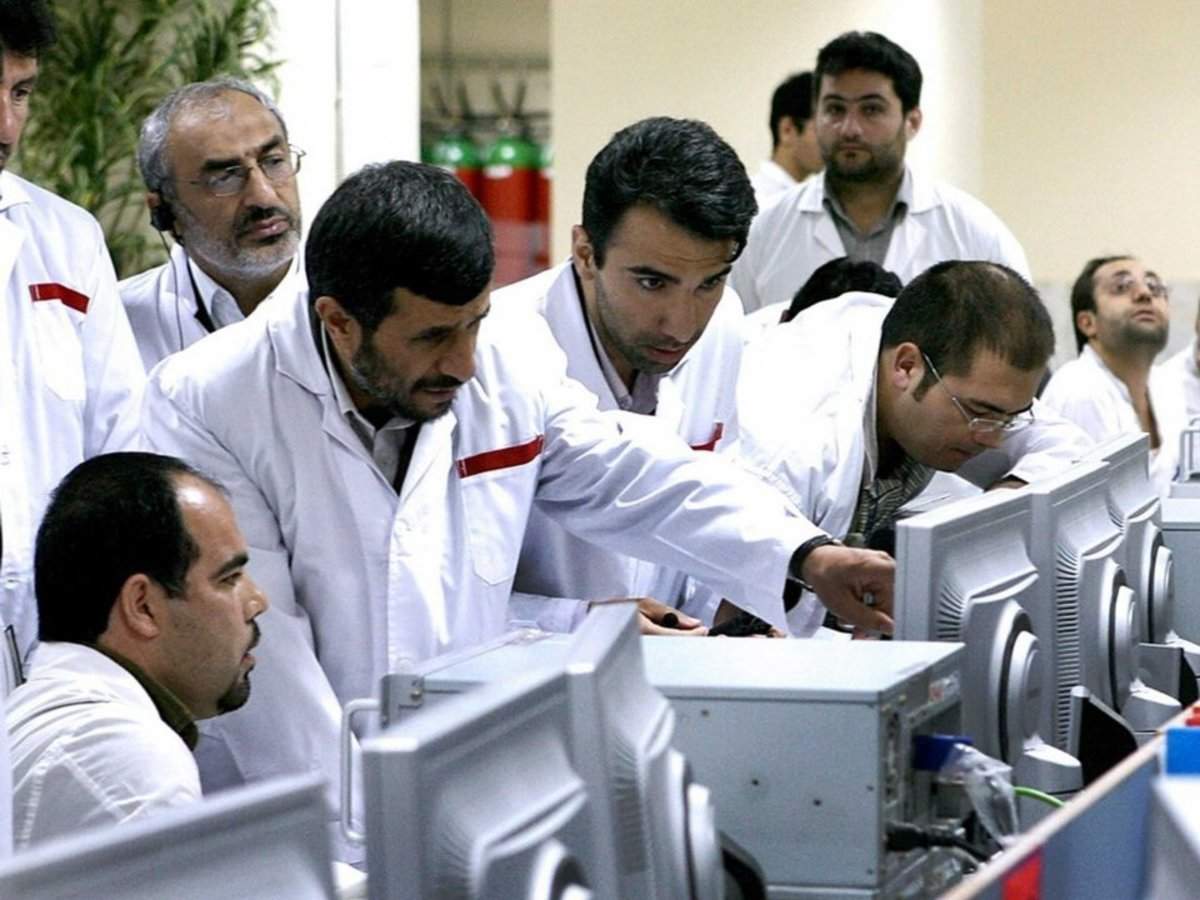 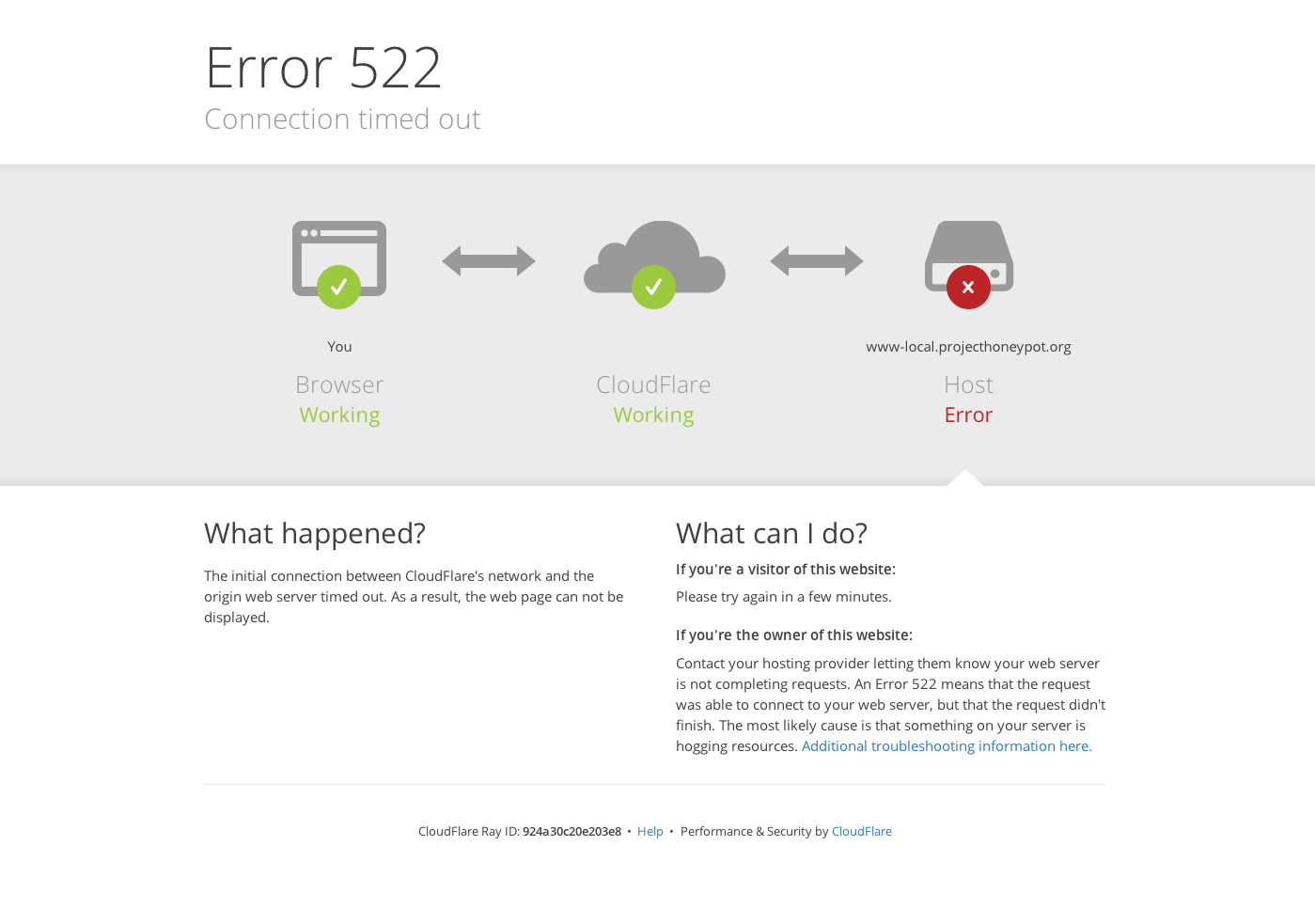 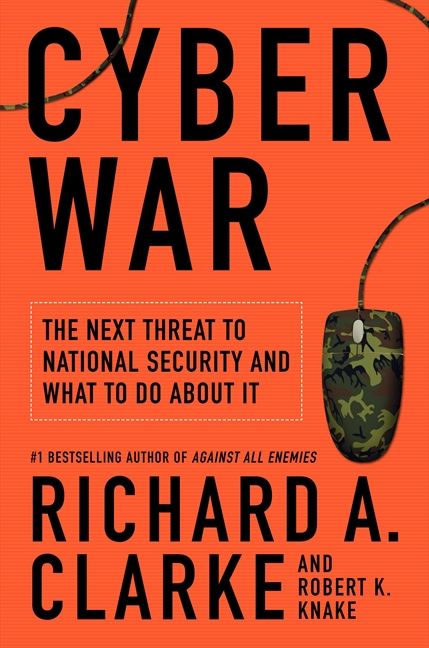 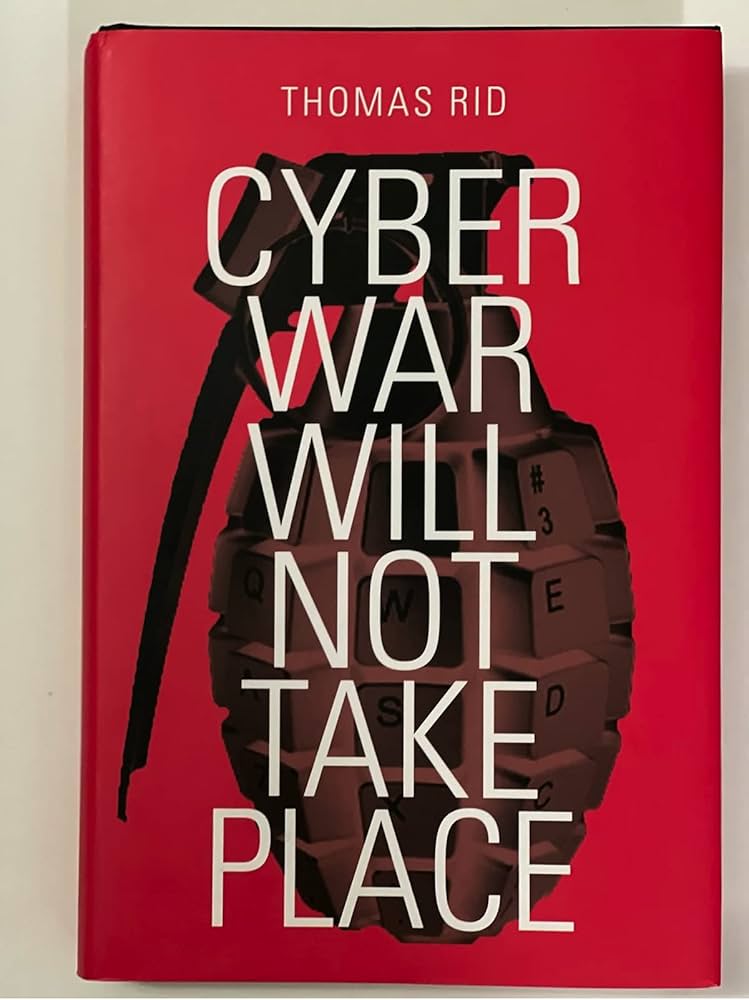 Cyberwar?
Controversial concept
A watered-down concept?
A question of real impacts and severity
"The use of computers and the Internet to wage war in cyberspace. A set of large-scale, often politically or strategically motivated, related and mutually provoked organised cyberattacks and counterattacks.” (Jirásek, Novák and Požár 2013)
What is War?
e.g: At least 2 armed forces (at least one regular) 
Organization in battle, organization of defense, strategically planned attacks 
A certain level of continuity of armed operations 
War from 1,000 casualties/calendar year

should cyberwar  be a subset of this?
Violence?
Clausewitz's concept of war?
Is instrumental violence with a political aim present? 
"A war in which no one risked his life would be a tournament, a game..." (Huyghe 2011) 
Cyber attacks as a manifestation of secondary violence (RID 2013)
The attribution problem
Cyberattacks are currently problematic to attribute to actors 
Attribution to State actors 
Rid: "History knows no unattributed wars" 
Gartzke: “Politically motivated conflict will be attributed”
Continuity
War is not an isolated phenomenon! 
The requirement for a long-term organized strategy 

-   Is long-term cyber warfare possible?
Is it possible to win a war through cyber means?
Cyber weapons?
Not bullets and shrapnel, but ones and zeros 
Weapons of Mass Disruption 
(In)ability to cause permanent damage, to subjugate, to conquer? 
Limited capabilities by target type  
Gartzke's "perishable nature of CW"
Forms of cyber operations (E. Gartzke)
as a Substitute
	- takes place instead of a conventional one

as a Complement
	- in support and in conjunction of a conventional one

as an Independent tool
	- to achieve completely separate results
Types of cyberattack (by T. Rid)
- Sabotage
- Espionage
- Subversion

is any of that war?
Cyberwar?
So what is cyber warfare?
Is it possible to win a war through cyber means? 
Are espionage and sabotage acts of war?